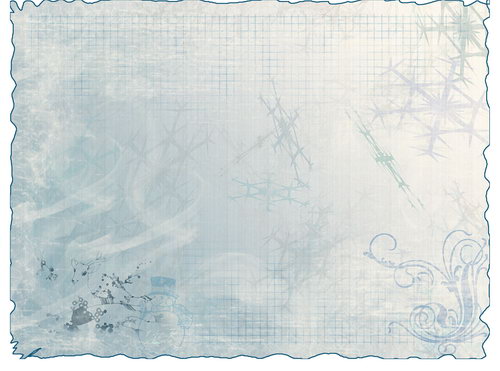 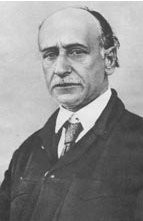 Борис
Степанович
Житков
ГБС(К)ОУ школа-интернат ст. Медвёдовской
                                                              Учитель Эрмик Л.А.
2013 г
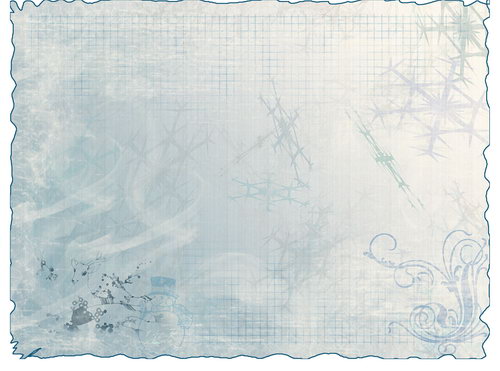 Борис Житков родился 
30 августа 
(11 сентября) 1882 г. 
в Новгороде; 

его отец был преподавателем математики, мать — пианистка.
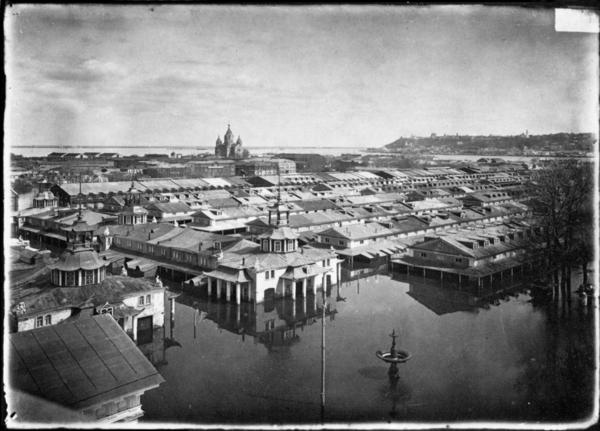 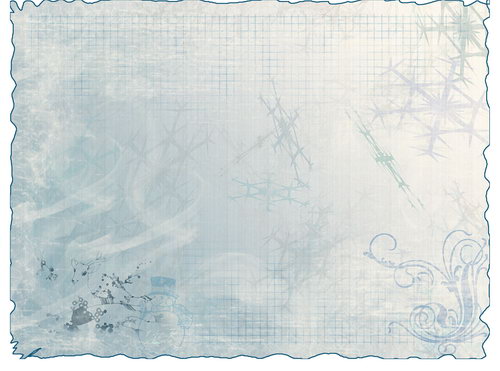 Детство провел в Одессе. 
	Получил начальное домашнее образование, затем окончил гимназию. 


	Во время учебы подружился с К. И. Чуковским
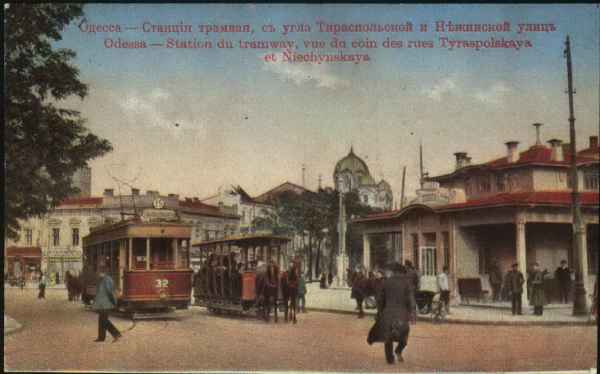 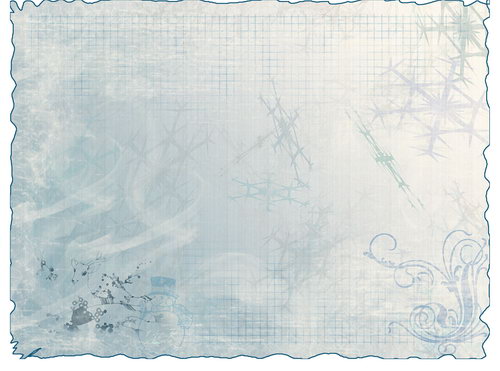 После гимназии поступил на естественное отделение Новороссийского университета, которое закончил в 1906г..
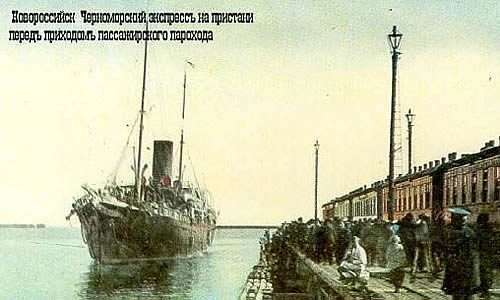 Затем с 1911г. по 1916 г. учился на кораблестроительном отделении Петербургского политехнического института.
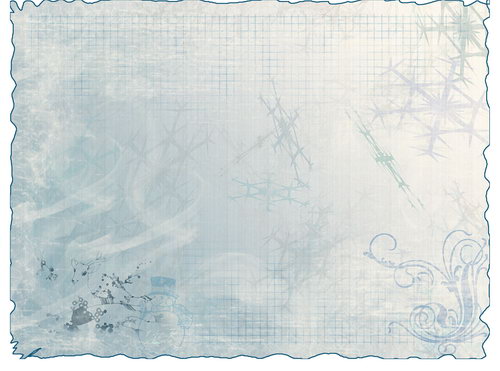 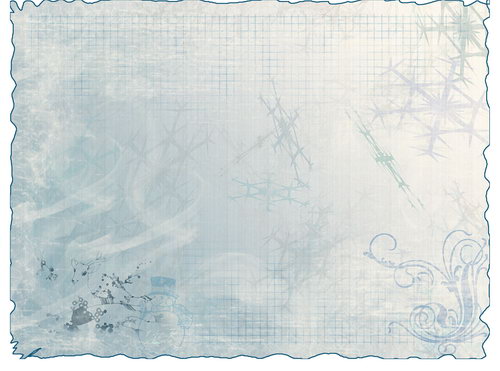 После института сделал карьеру моряка и освоил несколько других профессий. 	Работал штурманом на парусном судне, был капитаном научно-исследовательского судна, ихтиологом, рабочим-металлистом, инженером-судостроителем, преподавателем физики и черчения, руководителем технического училища, путешественником.
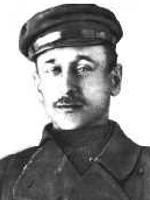 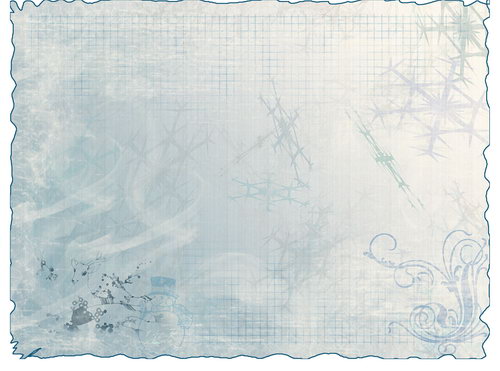 В 1924 г. Житков начал печататься и вскоре стал профессиональным писателем.
Широкий жизненный опыт и впечатляющие познания во многих отраслях деятельности отражаются в повествованиях писателя — о науке. Житков писал о разных профессиях.
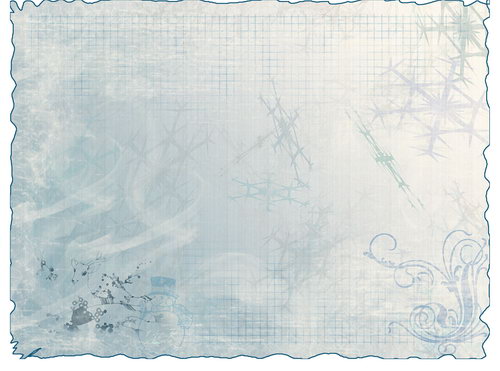 Печатался , сначала адресуясь к взрослой, затем все чаще к детской аудитории, которую он находил, в частности, как постоянный автор детских журналов и газет «Новый Робинзон», «Чиж», «Еж», «Юный натуралист», «Пионер», «Ленинские искры» ...
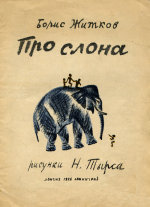 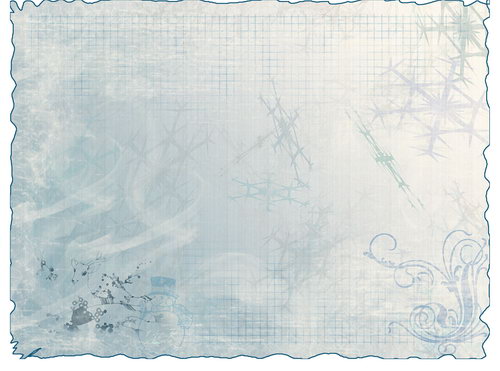 Интересный факт
Борис Житков является главным героем известного детского стихотворения Самуила Маршака «Почта». 
— Заказное из РостоваДля товарища Житкова!— Заказное для Житкова?Извините, нет такого!В Лондон вылетел вчераВ семь четырнадцать утра.Житков за границуПо воздуху мчится —Земля зеленеет внизу.А вслед за ЖитковымВ вагоне почтовомПисьмо заказное везут.
.
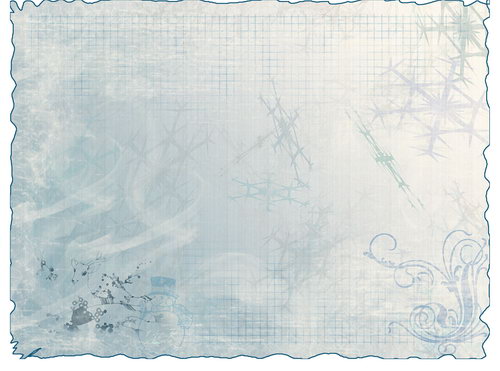 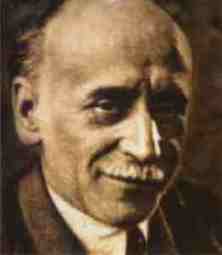 Умер Житков в Москве 
19 октября 1938.
Урок 7 Б. Житков. Белый домик.
Мы жили на море, и у моего папы была хорошая лодка с парусами. Я отлично умел
                           х            ходить на ней. И всё
                                    р      равно одного меня
                                               папа никогда в море 
                                              пускал. 
                                            Однажды отец на два
                                           дня уезжал из дому.
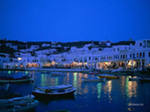 Мы с сестрой Ниной решили на шлюпке уйти на ту сторону. Там стоял очень хорошенький домик
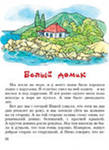 Мы стали копить  хлеб и бутылки для воды.
В море вода солёная,                                                                                                                                     а вдруг  пить захочется.
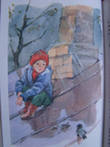 Вот отец вечером уехал.
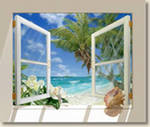 Чуть только рассвело,
                                         Мы с Ниной вылезли
                                        из окошка, взяли наш
                                         хлеб и бутылки в
                                         шлюпку.
Я поставил паруса. Правил прямо на домик с красной крышей.
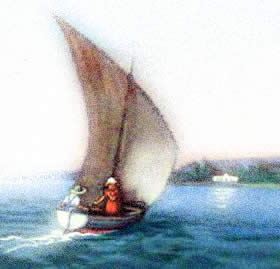 Нинка закричала: « Ой, наш дом еле видно! «Стала реветь, потом заснула.
Я сижу у руля. 
                                                  Шлюпка идёт  
                                              гладко. Домик уже
                                              хорошо виден. Но
                                              старичков не видно
                                              Вдруг шлюпка 
                                               споткнулась, стала
                                              и наклонилась.
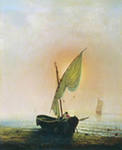 Шлюпка села на мель. Я спустил паруса. Стал её спихивать и не смог.
Я пробовал пойти 
 вброд к берегу,
 но кругом было                                                                                                                                                                                    
 глубоко, и нельзя
 доплыть. А из 
 домика никто не 
 выходил. Нинка
 хныкала. Ветер
 стих. Я взял и
     заснул.
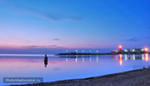 Когда я проснулся было совсем темно. Нинка хныкала.
Я встал. Шлюпка
                                               качнулась легко и
                                                свободно. 
                                                Ура!  Шлюпка на
                                                     свободе. Мы 
                                                 снялись с мели.
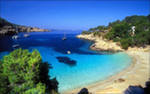 Я огляделся. Вдали блестели огоньки. Я поднял паруса.
Мы всю ночь шли.
                                                  Ветер стих, но мы
                                                   уже были под
                                                   берегом. На
                                                  вёслах догребли
                                                  до дому. А потом
                                                  узнали, что уже 
                                                  год  в домике никто 
                                                  не живёт.
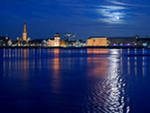